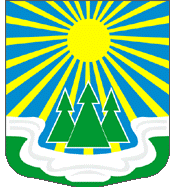 БЮДЖЕТ ДЛЯ ГРАЖДАН
ОСНОВНЫЕ ХАРАКТЕРИСТИКИ БЮДЖЕТАМУНИЦИПАЛЬНОГО ОБРАЗОВАНИЯ «СВЕТОГОРСКОЕ ГОРОДСКОЕ ПОСЕЛЕНИЕ» ВЫБОРГСКОГО РАЙОНА ЛЕНИНГРАДСКОЙ ОБЛАСТИНА 2025 ГОД И ПЛАНОВЫЙ ПЕРИОД 2026 И 2027 ГОДОВ»
ОСНОВНЫЕ ХАРАКТЕРИСТИКИ БЮДЖЕТАМО «Светогорское городское поселение»
Доходы бюджета
Собственные доходы:
2025 год – 148 444 600,00 рублей (76,8%)
2026 год – 151 543 700,00 рублей (79,5%)
2027 год – 158 392 900,00 рублей (79,6%)
1. Налоговые доходы, рублей
СТРУКТУРА НАЛОГОВЫХ ДОХОДОВ
Доходы бюджета
2. Неналоговые доходы, рублей
СТРУКТУРА НЕНАЛОГОВЫХ ДОХОДОВ
Доходы бюджета
3. Безвозмездные поступления, тыс. руб.
РАСХОДЫ
СТРУКТУРА РАСХОДОВ
РАСХОДЫ ПО МУНИЦИПАЛЬНЫМ ПРОГРАММАМ
Непрограммные расходы
ОСНОВНЫЕ ХАРАКТЕРИСТИКИ БЮДЖЕТАМО «Светогорское городское поселение»
Спасибо за внимание!